EWA Español (Grado 5)
Grado 6 y Spanish A Repaso
¡Vámonos!
Hoy es jueves el 5 de enero de 2017.
!Bienvenidos a la clase de español!
Come in, sit in your assigned seat, & fill out your card.
Info Cards/Tarjetas de Información
A – Blank side – Write your name BIG (First and Last should take up entire card)
B – Lined side – Finish the following phrases (in English - answers only)
	1.  My favorite color is…
	2.  My favorite website is…
	3.  My favorite app is…
	4.  My favorite cartoon character is…
	5.  My favorite singer/band is…. 
	6.  Some of my current favorite songs are…(song & artist)
	7.  Some of my favorite movies/showes are…
	8.  My favorite famous person is (actor, athlete, historical figure, etc.)
	9.  My favorite social media site is…
	10.  In my spare time I like to…
3.  Video:  The importance of learning a new language
¿Cómo sobrevivo en la clase de español?
Horario diario lunes a jueves (Daily Schedule Monday to Thursday…) 
	1.  Leer 5 minutos (Sra. Mondragon – lunes y miercoles & Clase – martes y jueves)
	2.  Vocabulario TPR (TPR [Total Physical Response] Vocabulary)
	3.  Persona Especial Entrevistas (Special Person Interviews)
	4.  Canción (Song)
	5.  Lección de Hoy… (Today’s Lesson…)
Horario de viernes:  
	1.  Bailamos (We dance)
	2.  Cultura y geografia
*Schedules are subject to change per teacher discretion.  
¡Vámonos!
Hoy es miércoles, el 25 de octubre de 2016.
Leer :  5 minutos:
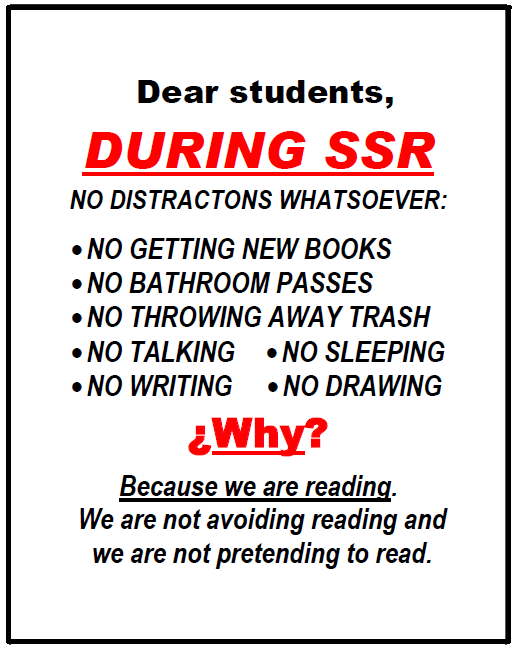 Vocabulario TPR (1)
Graded listening assessment Wednesday, the 1st of February!
11
12
13
14
15
18
19
20
21
22
25
26
Vocabulario TPR (2)
Vocabulario TPR (3)
[Speaker Notes: *change to “tira” – throw next quarter]
La persona especial (1)…
11
12
13
14
15
18
19
20
21
La persona especial (2)…
¿Cómo estás?		     			How are you?
	Estoy…		     			I am…
	Está…		     			He/She is …

¿Cuándo es tu cumpleaños?			When is your birthday?
	Mi cumpleaños es…			My birthday is…
	Su cumpleaños es el ____ de _____.

¿ Tienes una mascota? 				Do you have a pet?
	Sí/No, tengo un/una __________.		Yes/No, I have a…

     - ¿Cómo se llama tu mascota?			What is your pet’s name?
	 Mi mascota se llama __________.	My pet’s name is ______.

¿Te gusta la música? 				Do you like music?
	Sí, me gusta la música.			Yes/No I like music.

     - ¿Cómo se llama tu artista favorita?		What is the name of your favorite artist ?
	Mi artista favorita se llama….		My favorite artist’s name is….
La persona especial (3)…